Меры поддержки бизнеса 
2020
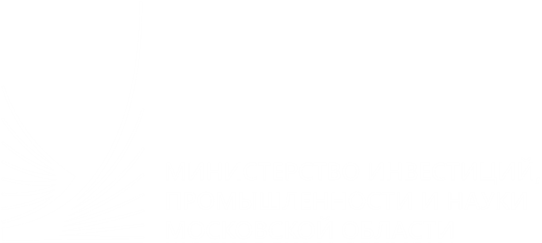 Меры поддержки БИЗНЕСА
2
Меры поддержки БИЗНЕСА
3
Меры поддержки БИЗНЕСА
4
МЕРЫ ПОДДЕРЖКИ БИЗНЕСА
5
МЕРЫ ПОДДЕРЖКИ БИЗНЕСА
6
Меры поддержки БИЗНЕСАпо аренде имущества
7
Меры поддержки БИЗНЕСА
А ТАКЖЕ: 
Устанавливается нулевая ставка ввозной таможенной пошлины на ряд товаров, которые будут определены Правительством РФ, в том числе лекарственные средства и медицинские изделия
Разрешается дистанционная торговля безрецептурными лекарственными средствами и медицинскими изделиями
Вводится механизм субсидирования % по кредитам для предприятий торговли, получаемым на формирование запасов продуктов питания и товаров первой необходимости
Временно приостанавливается правило «третий лишний» при государственных закупках лекарственных средств и медицинских изделий по перечню товаров, определяемых Правительством РФ
Вводятся меры финансовой поддержки организаций транспорта, пострадавших от ухудшения ситуации, включая компенсацию убытков
Обеспечивается продление разрешений на трудовую деятельность иностранным работникам
Сокращается время уведомления работников до 2-х недель в связи с возможной остановкой предприятия
Вводится механизм неприменения штрафных санкций, а также возможности продления сроков и корректировки цен в 2020г. в случае нарушения обязательств исполнителем (ввиду распространения коронавирусной инфекции)
8
МЕРЫ ПОДДЕРЖКИ МСП
9
МЕРЫ ПОДДЕРЖКИ МСП
10
МЕРЫ ПОДДЕРЖКИ МСП
11
МЕРЫ ПОДДЕРЖКИ МСП
12
МЕРЫ ПОДДЕРЖКИ МСП
13
МЕРЫ ПОДДЕРЖКИ МСП МОСКОВСКОЙ ОБЛАСТИ
Фонд микрофинансирования МО:
Реструктуризация ранее выданных микрозаймов до 30 сентября 2020 года
Предоставление микрозаймов под ставку 6% годовых 
Предоставление льготных микрозаймов в сумме 5 млн. руб. на 3 года с погашением в конце срока для производства товаров (работ, услуг), используемых для предупреждения и ликвидации чрезвычайных ситуаций

	Фонд развития промышленности МО:
Предоставляются  льготные займы от 20 до 150 млн руб. от 1 до 5% 

	Гарантийный фонд МО:
Снижена стоимость поручительства до 0,75% в приоритетных отраслях
Увеличение срока представления поручительств по кредитам до 10 лет 
Организация взаимодействия с крупнейшими банками и разработка совместных программ поддержки
14
МЕРЫ ПОДДЕРЖКИ МСП МОСКОВСКОЙ ОБЛАСТИ
Выдаются субсидии на:

 частичную компенсацию затрат на приобретение оборудования – до 50 % затрат, но не более 10 млн. рублей, а для  производства товаров используемых для предупреждения и ликвидации чрезвычайных ситуаций (маски) – до 80%, но не более 30 млн. рублей.
частичную компенсацию первого взноса (аванса) при заключении договора лизинга оборудования - до 70% аванса, но не более 5 млн рублей. 
частичную компенсацию затрат социально-ориентированных субъектов МСП (социальное обслуживание граждан, здравоохранение, проведение занятий в детских кружках, секциях, студиях, производство медицинской техники, протезно-ортопедических изделий, предоставление образовательных услуг) до 85%, но не более 2 млн. рублей, если это ясли для детей в возрасте до 3 лет, не более 3 млн. рублей.  
частичную компенсацию затрат субъектам МСП, осуществляющим деятельность в сфере физической культуры и спорта до 50 %, но не более 10 млн. на  инженерные изыскания, проектную документацию, ремонт, инженерную инфраструктуру, приобретение оборудования.
15
МЕРЫ ПОДДЕРЖКИ МСП МОСКОВСКОЙ ОБЛАСТИ
Предоставление арендаторам в наиболее пострадавших отраслях государственной и муниципальной собственности до 01.10.2020 отсрочки по уплате арендных платежей  с ее выплатой равными частями в течение 2021–2022 годов
Освобождение от уплаты налога на имущество организаций и земельного налога с 01.03.2020 по 01.07.2020 для собственников объектов недвижимости (торговых центров, объектов торговли, общепита и бытового обслуживания) при условии снижения ставок  арендной платы для арендаторов, приостановивших свою деятельность в связи с введением режима повышенной готовности
Увеличение доли закупок среди субъектов малого и среднего предпринимательства, социально ориентированных некоммерческих организаций, осуществляемых в соответствии с Федеральным законом от 05.04.2013 № 44-ФЗ, с 25% до 30%
Выплата авансовых платежей до 30% для субъектов малого и среднего предпринимательства государственными и муниципальными заказчиками
Введение для малых форматов торговли отсрочки на 6 месяцев платежей по договорам за размещение нестационарных торговых объектов (НТО), продление схем размещения нестационарных торговых объектов (НТО) на 12 месяцев
Предоставление грантов субъектам туристического бизнеса Московской области, специализирующимся на продвижении туризма в муниципальных образованиях Московской области 
Создание товарного знака «Сделано в Подмосковье»
16
Какие сферы признаны наиболее пострадавшими?
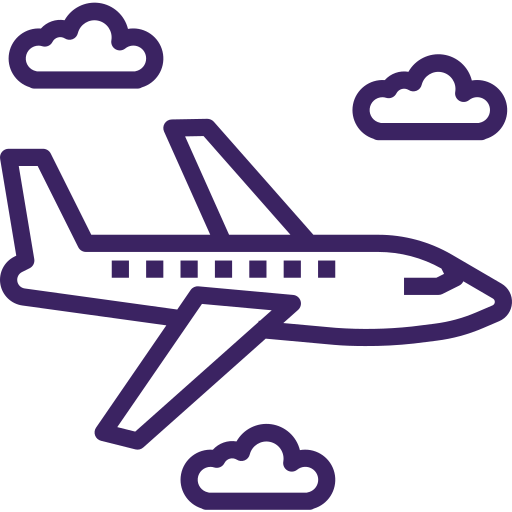 авиаперевозки, аэропортовая деятельность, автоперевозки;
культура, организация досуга и развлечений;
физкультурно-оздоровительная деятельность и спорт;
деятельность туристических агентств и прочих организаций, предоставляющих услуги в сфере туризма;
гостиничный бизнес;
общественное питание;
деятельность организаций дополнительного образования, негосударственных образовательных учреждений;
деятельность по организации конференций и выставок;
деятельность по предоставлению бытовых услуг населению (ремонт, стирка, химчистка, услуги парикмахерских и салонов красоты).
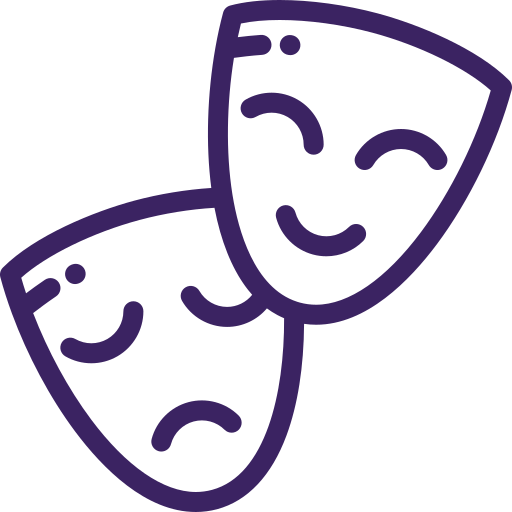 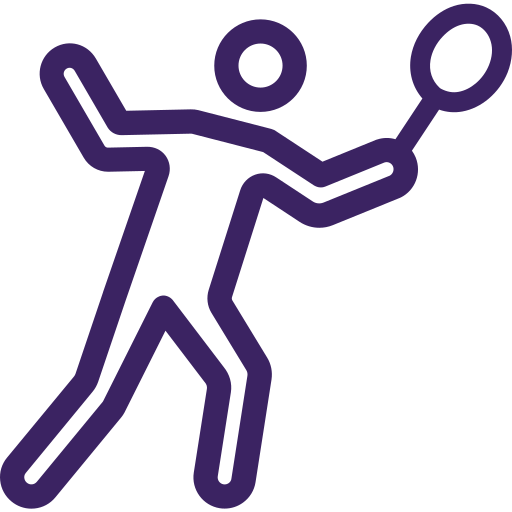 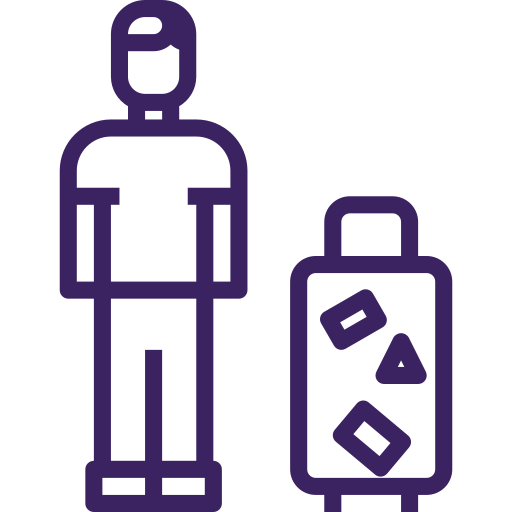 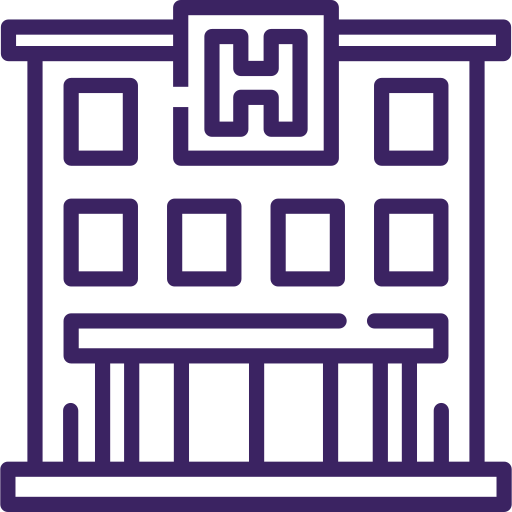 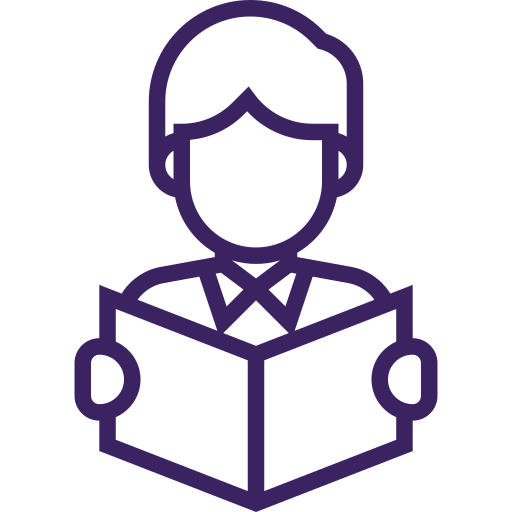 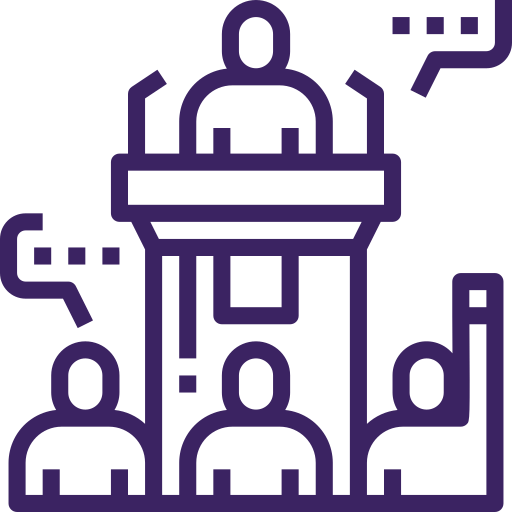 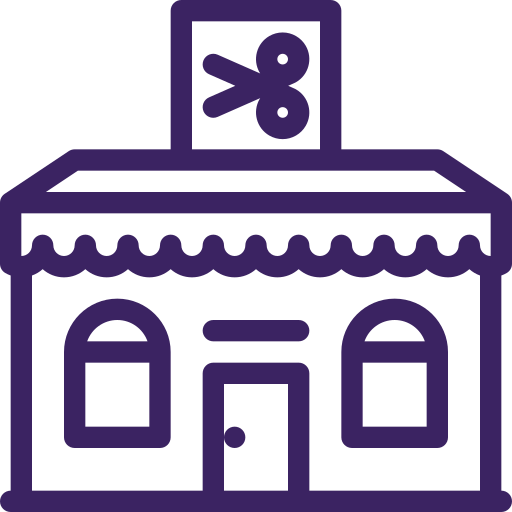 Организации и индивидуальные предприниматели, занятые в этих сферах по основному виду деятельности согласно ОКВЭД, получат первоочередную адресную поддержку.
17